Bezpieczeństwo zimowego wypoczynku
Nigdy nie zjeżdżaj na sankach w pobliżu dróg
- nawet  tych rzadko uczęszczanych, ponieważ nie masz pewności, że wyhamujesz  nimi na czas.
Zwracaj uwagę na to,
czy zachowałeś 
bezpieczną odległość 
do najbliższej ulicy/drogi.
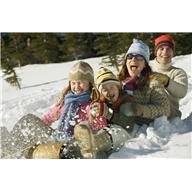 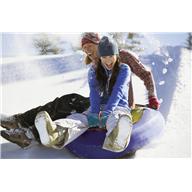 Aby Twoja zabawa na śniegu,
	była udana i sprawiała radość, 
	musi być bezpieczna.
	Pamiętaj również, że w czasie 
	zimowych zabaw ważne jest 
	odpowiednie, ciepłe, 
	nieprzemakalne ubranie.
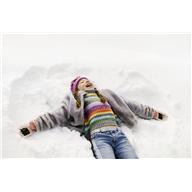 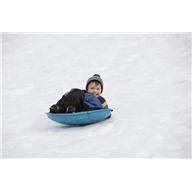 Zabawa śnieżkami może	być  również niebezpieczna,  	dlatego nie łącz  miękkiego 	śniegu z kawałkami lodu lub	kamykami. 
Nie celuj w twarz drugiej	osoby, żeby nie zrobić jej	krzywdy. 
Rzucanie przedmiotami,w tym śnieżkami, w stronę jadących samochodów jest zabronione prawem.
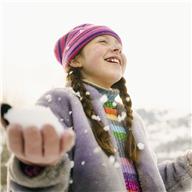 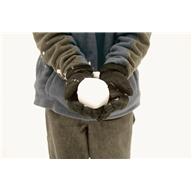 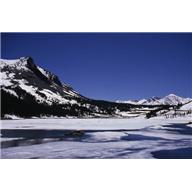 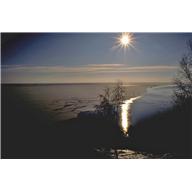 Stawy, jeziora czy rzeki,
nawet jeśli pokryte są (z pozoru!) grubą warstwą 
lodu, nie są bezpiecznym 
miejscem do zabawy. Lód 
w każdej chwili może się 
załamać!
Nie graj w „hokeja” na ulicy,zajęty zabawą, możesz nie
	dostrzec w porę 
	nadjeżdżającego samochodu. 
	
	Najwłaściwszym miejscemdo tego celu są przygotowane bezpieczne lodowiska !
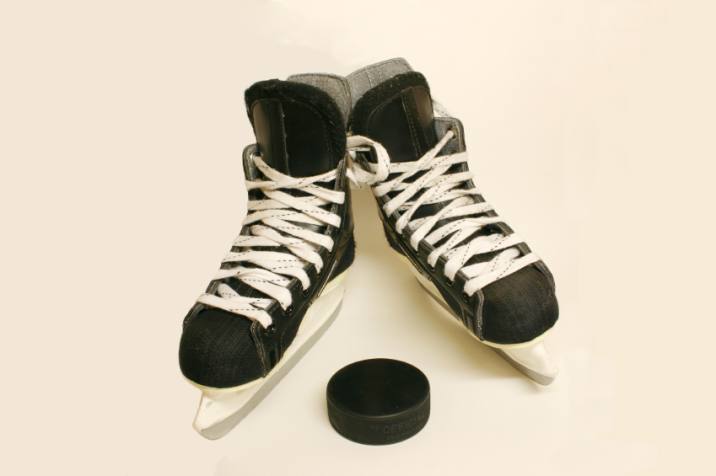 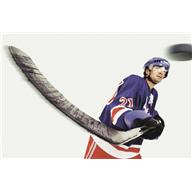 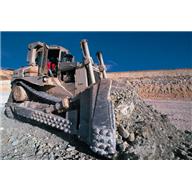 Wykopy ziemne, place 				   	    budowy - to nie miejsca na 				    zabawę. Pokryte śniegiem 				    nasypy, kopce, kuszą 				    i zachęcają do „gonitwy”, 				    jednak nigdy nie możesz 				    być pewny, czy warstwy 				    białego puchu nie kryją 				    szczelin lub głębokich, źle 				    zabezpieczonych dołów.
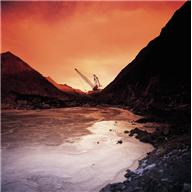 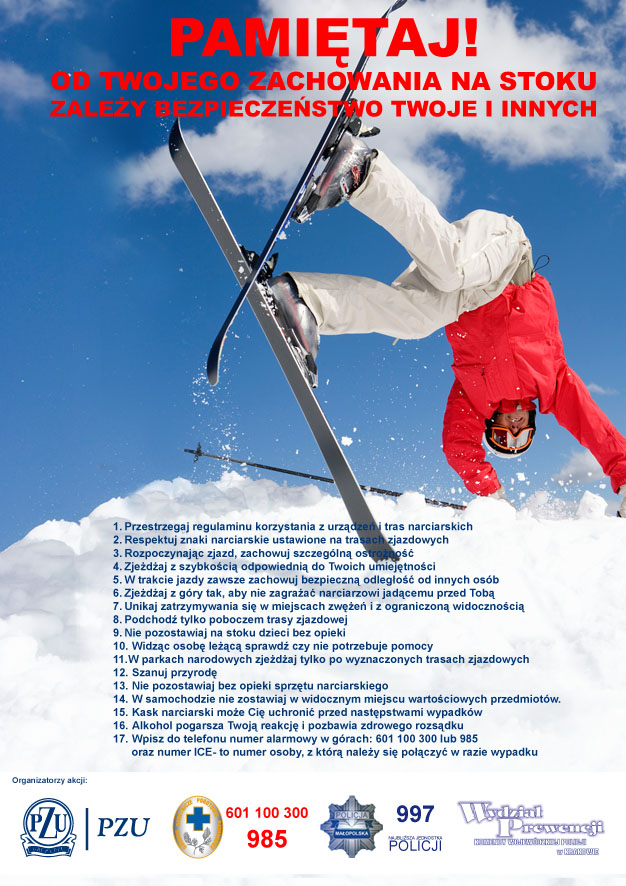 Zjeżdżając na nartachpamiętaj o obowiązujących na stokach, przepisachi zasadach bezpieczeństwa.
Pamiętaj!
Zgodnie z „Ustawą z dnia 18.08.2011 roku o bezpieczeństwie i ratownictwie w górach i na zorganizowanych terenach narciarskich”, dzieci i młodzież do ukończenia 16 roku     życia, uprawiające narciarstwo zjazdowe i snowboarding, mają obowiązek używania kasków ochronnych konstrukcyjnie do tego przeznaczonych
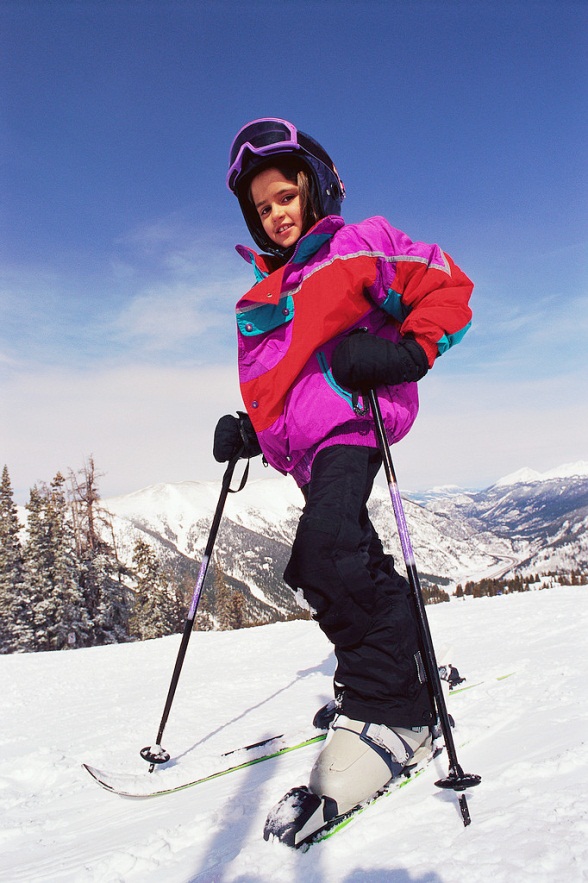 Korzystając 
z wyciągów narciarskich orczykowych i krzesełkowych, pamiętaj o zasadach bezpiecznego ich użytkowania
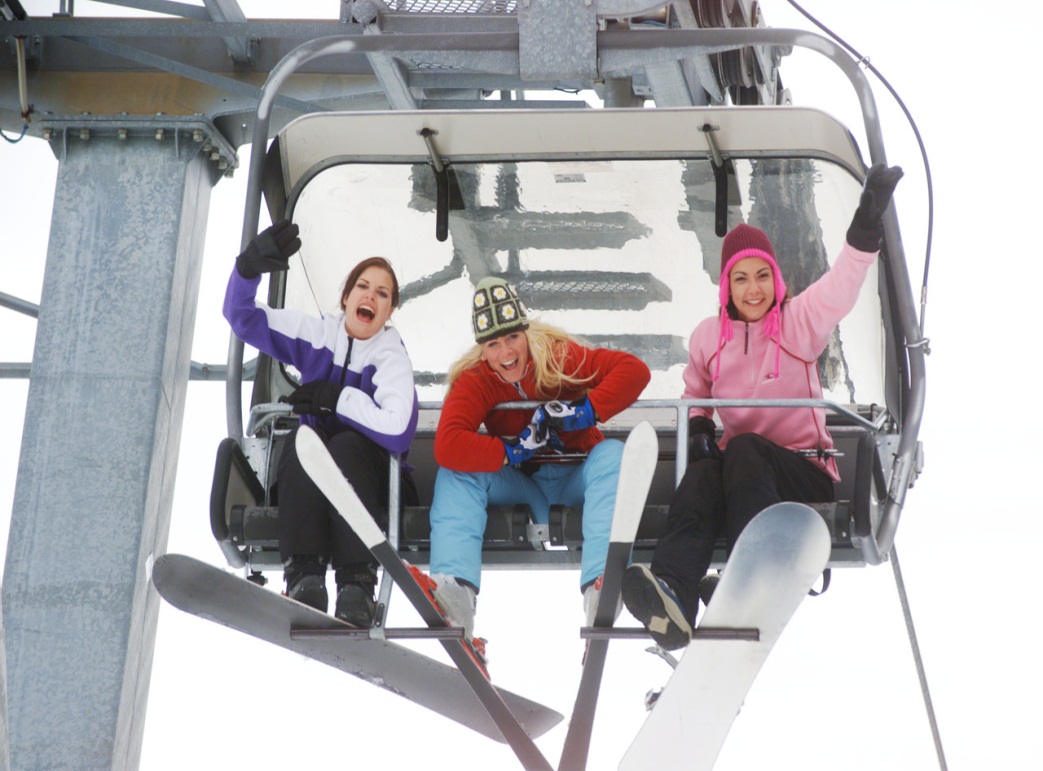 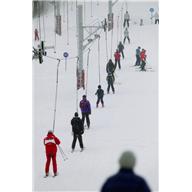 Pamiętaj!
Nartostrada jest miejscem, na którym to narciarze mają pierwszeństwo. Turysta pieszy, musi zwracać szczególną uwagę na swoje bezpieczeństwo, jeżeli znajduje się 
w jej pobliżu.
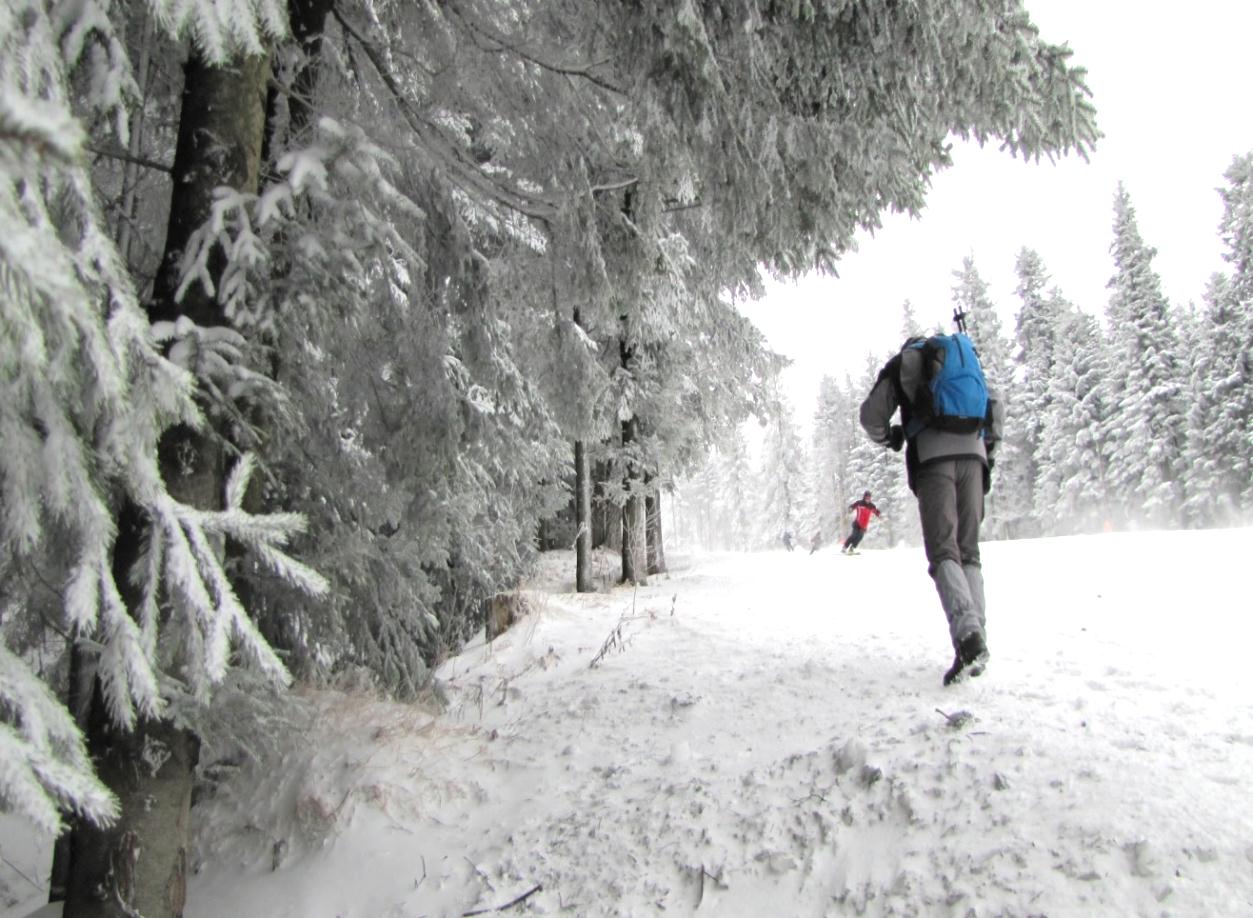 Poruszając się szlakami turystycznymi przebiegającymi np. 
w pobliżu nartostrad, zwracaj uwagą na pojazdy poruszające się po nich!
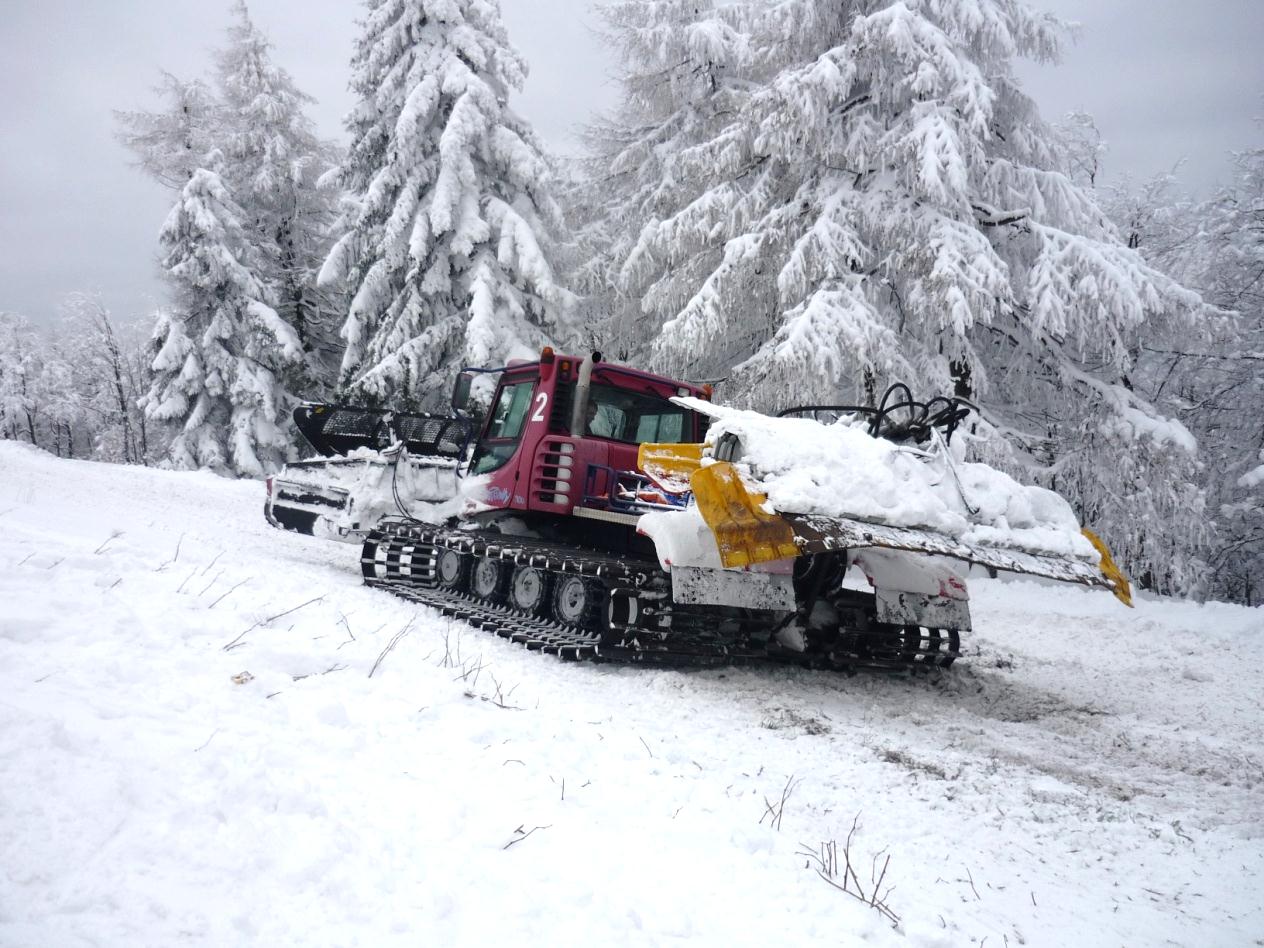 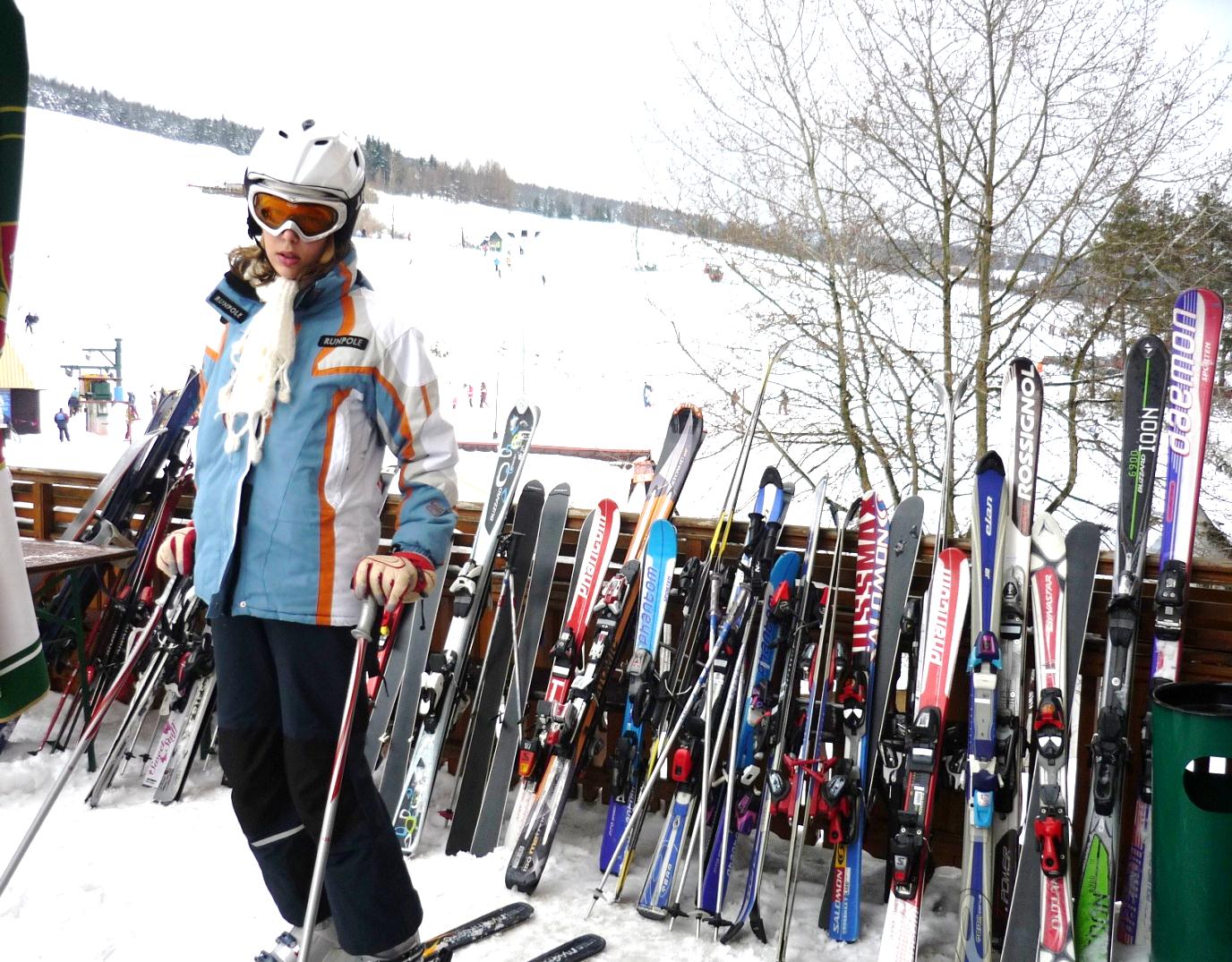 Odpoczywając po „szusowaniu” na stoku, zwróć uwagę na bezpieczeństwo swojego sprzętu narciarskiego, snowboardowego
Pamiętaj, że w zimowe dni kierowcy mają ograniczoną widoczność, a samochody potrzebują dłuższej drogi hamowania.

Nie przebiegaj przez ulicę.
Nie przechodź w miejscach
niedozwolonych. 
Pamiętaj, że  noszenie 
elementów odblaskowych 
może uratować Ci życie.
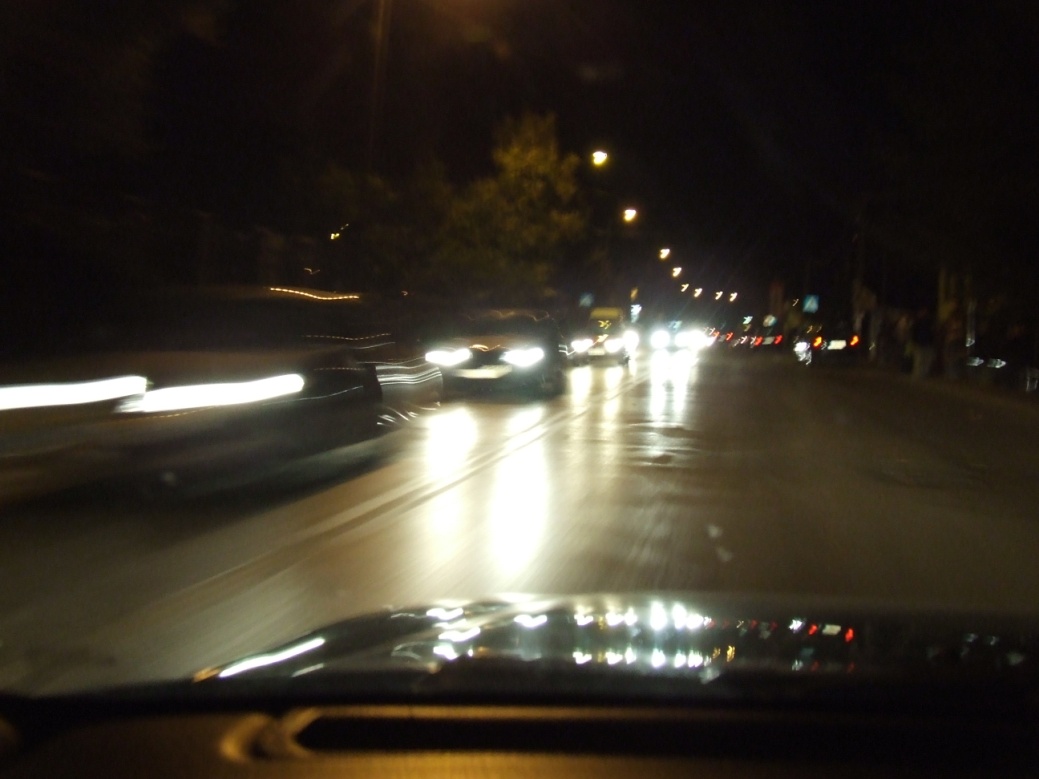 Widząc zwisające z dachów sople, poinformujo tym dorosłych, w żadnym wypadku nie strącaj ich samodzielnie. Może to zagrażać Twojemu bezpieczeństwu.
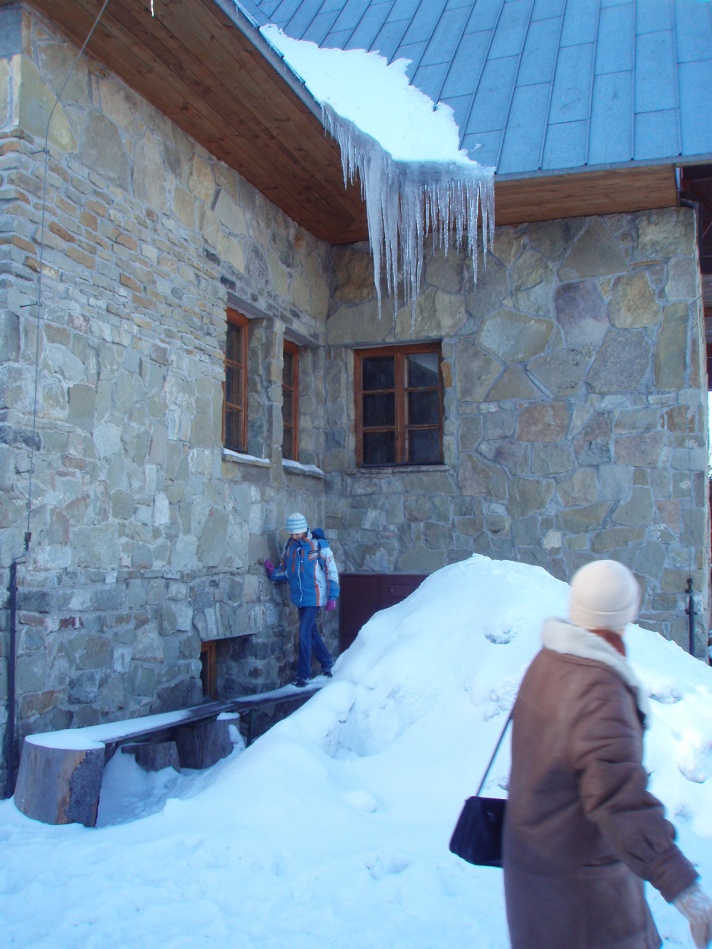 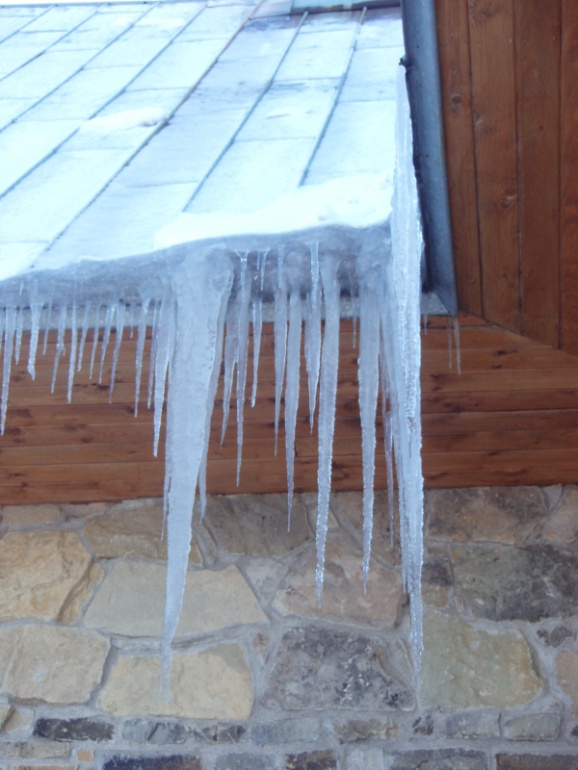 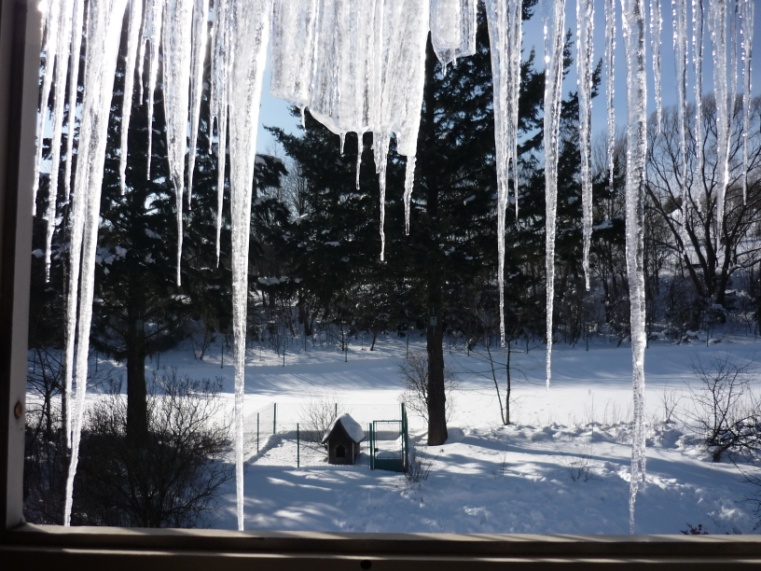 Dużym zagrożeniem dla Twojego życia i zdrowia mogą być nasypy, nawisy i „budowle” ze śniegu. Pamiętaj o tym, że podczas odwilży śnieg szybkotopnieje, co może grozić zawaleniem i przysypaniem.
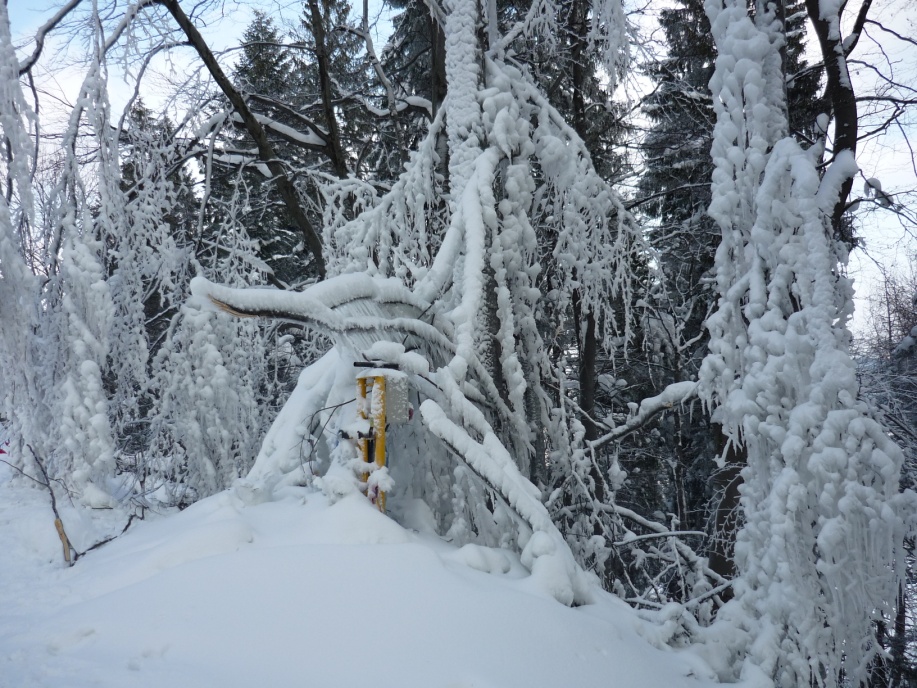 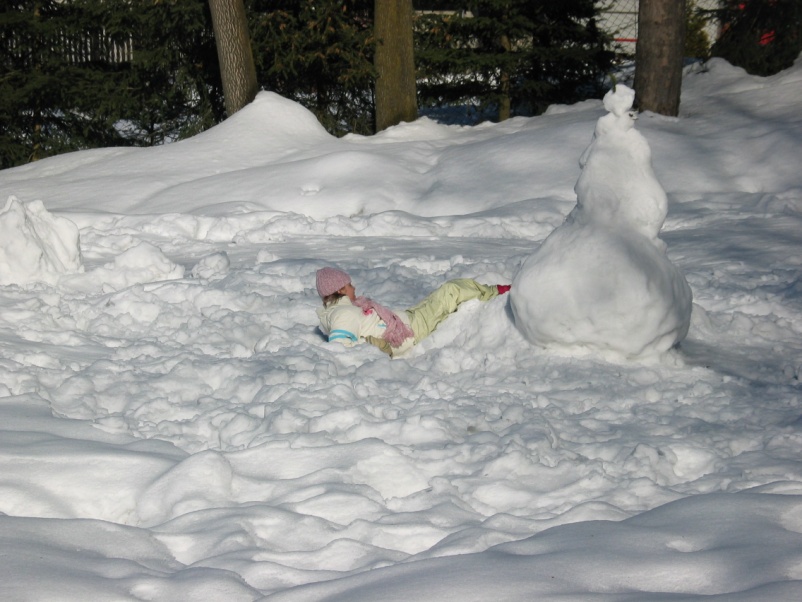 Dla Twojego bezpieczeństwa, informuj zawsze rodziców, gdzie i z kim udajesz się na spacer, z kim będziesz się bawił. 
Pamiętaj, zimą wcześnie robi się ciemno, a temperatura znacznie się obniża. Opady śniegu mogą utrudnić Twój powrót do domu,  dlatego nie zapomnij poinformowaćrodziców, o której godziniewrócisz i staraj się                                    przestrzegać tego czasu.
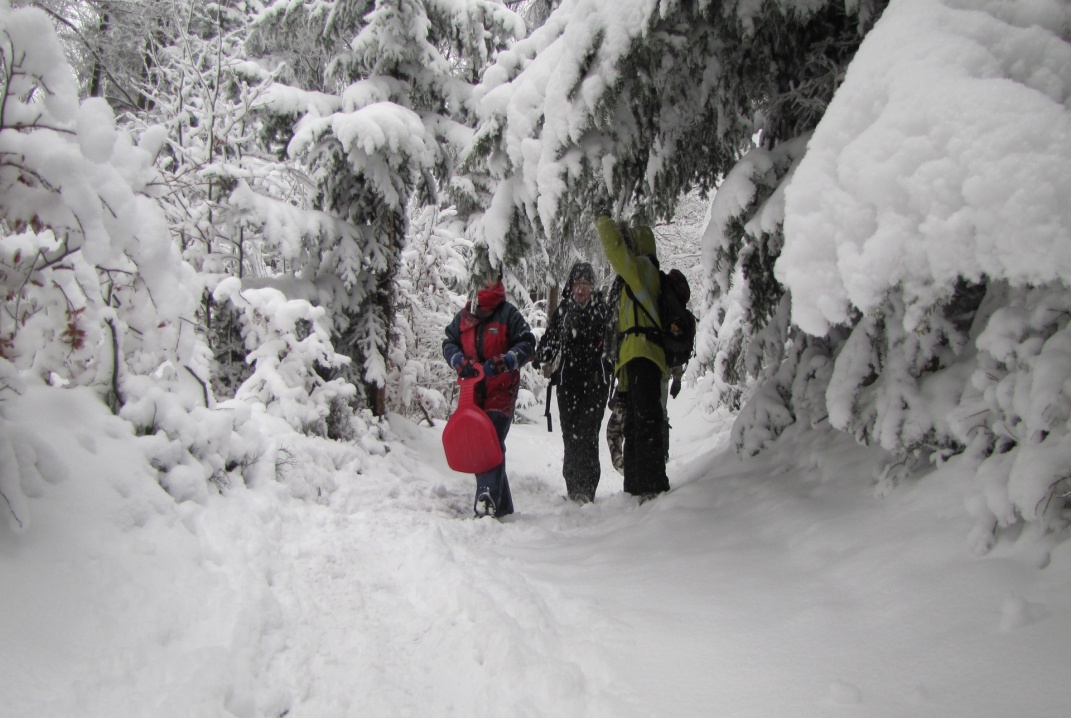 Pamiętaj, aby „dodać” do swojej komórki, numer telefonu rodziców – najbliższych i zapisać go pod literowym skrótem 
 
I.C.E. lub   ICE

Daje to możliwość nawiązania kontaktu z najbliższymi przez ratowników w nagłym wypadku.
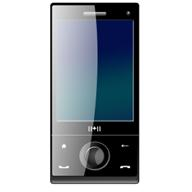 Ważne telefony, powinieneś wpisać sobie do książki telefonicznej swojej komórki
112 – telefon alarmowy

601-100-300 – GOPR / TOPR

997 - Policja

998 – Straż Pożarna

999 – Pogotowie Ratunkowe

986 – Straż Miejska
Policjanci 
Wydziału Prewencji KWP 
w Krakowieżyczą bezpiecznego i udanegowypoczynku zimowego